Glocalization – Think global, act local

AIMS-Lecture on 
24.10.2011 in Baramati/India

International Competitiveness
and the BRIC-Countries -
A new Centre of the Global Economy
Prof. Dr. Norbert Koubek
Schumpeter School of 
Business and Economics
University of Wuppertal/Germany
The BRIC – Countries and the World
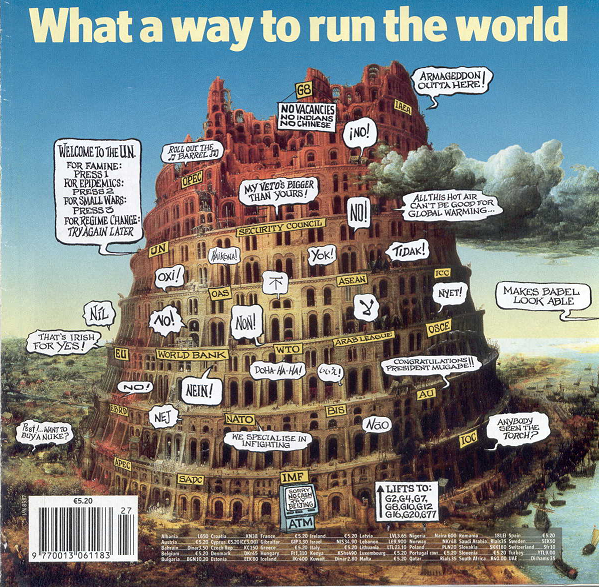 Source: The Economist, July 5th – 11th, 2008
24. October 2011 | Prof. Dr. Norbert Koubek | Folie
2
I. BRIC - Countries
| 24. October 2011 | Prof. Dr. Norbert Koubek | Folie
3
Comparison of BRIC-Countries
2
Source: International Monetary Fund (2010).
|24. October 2011 | Prof. Dr. Norbert Koubek | Folie
4
GNP of BRIC-Countries total und per capita in 2010 in US-Dollar
Source: Fischer Weltamanach (2010).
|24. October 2011 | Prof. Dr. Norbert Koubek | Folie
5
Real-Growing Figures of GDP in 2010
Source: Fischer Weltamanach (2010).
|23. September 2011 | Prof. Dr. Norbert Koubek | Folie
6
Foreign Direct Investment 2010 in Bill. US $
Source: Bundesagentur für Außenwirtschaft (2010)b, Deutsche Botschaft Moskau (2010), IBEF (2010), Wirtschaftswoche (2010).
|24. October 2011 | Prof. Dr. Norbert Koubek | Folie
7
Emerging Countries Coming Back
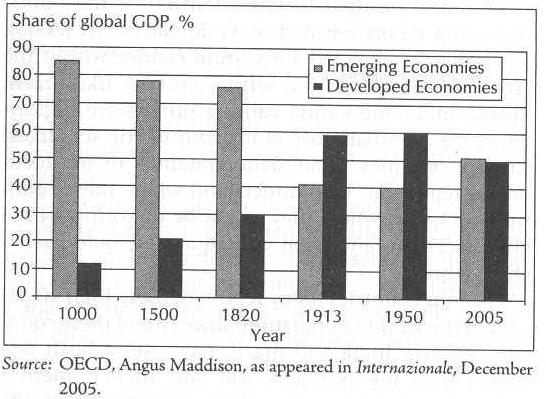 |24. October 2011 | Prof. Dr. Norbert Koubek | Folie
8
The Largest Economies in 2050 (USD trillion)
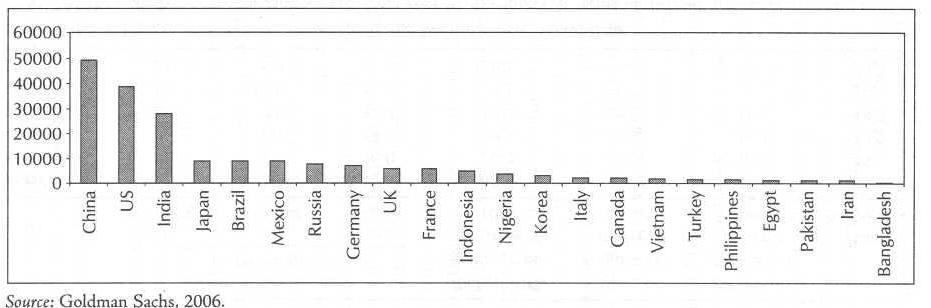 | 24. October 2011 | Prof. Dr. Norbert Koubek | Folie
9
The BRIC-Countries
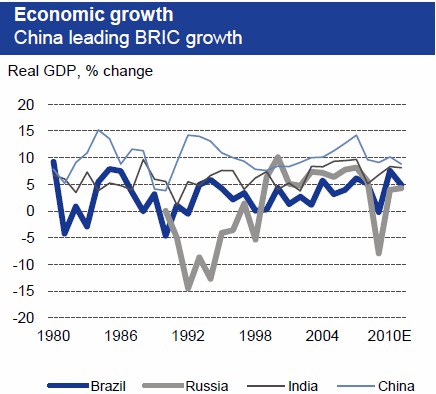 Quelle: DB Research 2011.
|24. October 2011 | Prof. Dr. Norbert Koubek | Folie
10
The BRIC-Countries
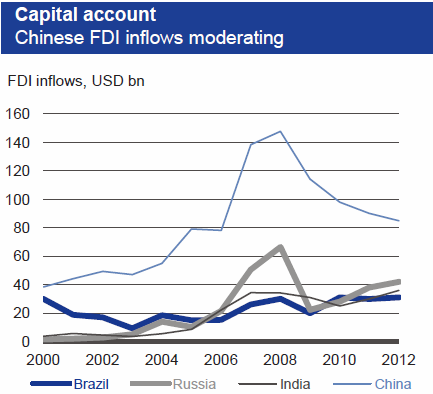 Source: Deutsche Bank Research 2011 (2012 est.).
|24. October 2011 | Prof. Dr. Norbert Koubek | Folie
11
The BRIC-Countries
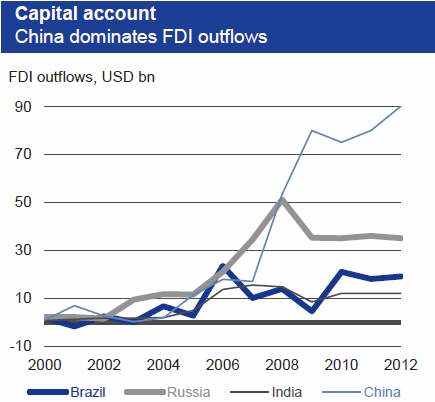 Source: Deutsche Bank Research 2011 (2012 est.)
| 24. October 2011 | Prof. Dr. Norbert Koubek | Folie
12
The BRIC-Countries
| 24. October 2011 | Prof. Dr. Norbert Koubek | Folie
13
The World Competitiveness Scoreboard of IMD
Country		2011	2010	2009        2008        2007        2006       USA 		1	3	1	1	1	1	Finland		15	19	9	15	17	10
Netherlands 	14	12	10	10	8	15	 Singapore 	3	1	3	2	2	3	                   Switzerland 	5	4	4	4	8	8	   Canada 		7	7	8	8	10	7	   Australia 	9	5	7	7	12	6	   Germany 	10	16	13	16	16	26	   U.K. 		20	22	21	21	20	21	   Taiwan 		6	8	23	13	18	18	   Malaysia  	16	10	18	19	23	23	   Korea 		22	23	27	31	29	38	   Japan 		26	27	17	22	24	17	  China 		19	18	20	17	15	19	   Thailand 		27	26	26	27	33	32	 India		32	31	30	29	48	42
Brazil		44	38	40	43	49	44	 Mexico 		38	47	46	50	47	53	   Russia 		49	51	49	47	43	54
| 24. October 2011 | Prof. Dr. Norbert Koubek | Folie
14
Diversity in the World-Economy
|24. October 2011 | Prof. Dr. Norbert Koubek | Folie
15
Technical System
Cultural System
Political System
Economic System
Model: Systemapproach for Int. Companies
International Companies
|24. October 2011 | Prof. Dr. Norbert Koubek | Folie
16
II. BRIC–Countries, EU, USA
| 24. October 2011 | Prof. Dr. Norbert Koubek | Folie
17
China
|24. October 2011 | Prof. Dr. Norbert Koubek | Folie
Source: CIA: The World Factbook, 2005
18
India
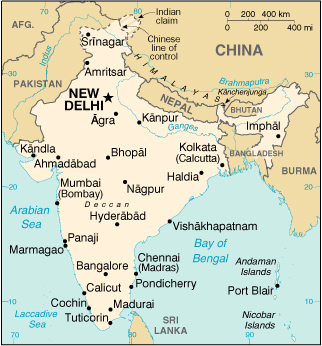 | 24. October 2011 | Prof. Dr. Norbert Koubek | Folie
www.cia.gov
19
Russia
Russia
Source: www.cia.gov
| 24. October 2011 | Prof. Dr. Norbert Koubek | Folie
20
Brasil
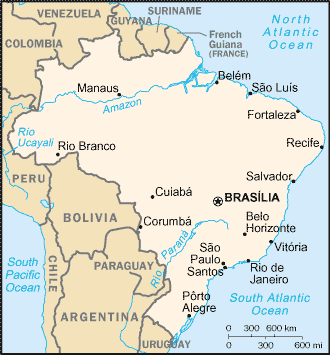 24. October 2011
24. October 2011
|24.October 2011 | Prof. Dr. Norbert Koubek | Folie
www.cia.gov
21
Europe
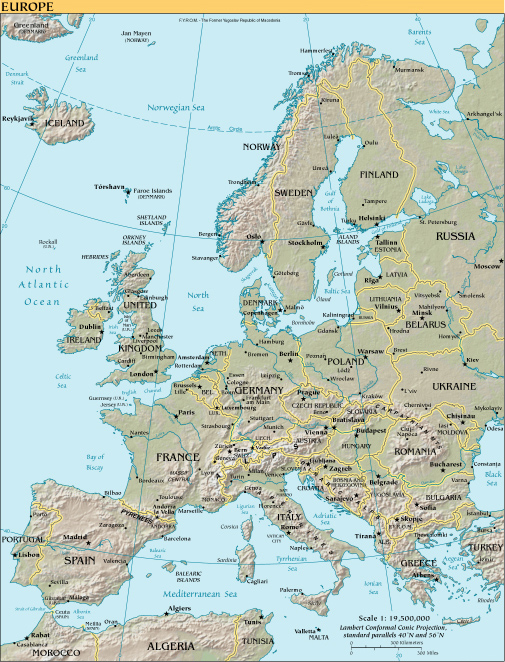 Quelle: www.cia.gov
|24.October 2011 | Prof. Dr. Norbert Koubek | Folie
22
USA
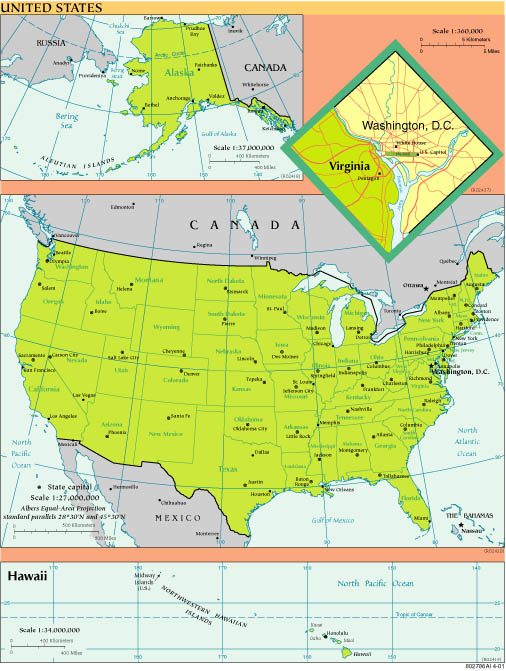 |24.October 2011 | Prof. Dr. Norbert Koubek | Folie
www.cia.gov
23
III. BRIC – Countries 
and Company-Politics
|24.October 2011 | Prof. Dr. Norbert Koubek | Folie
24
Triade-Model and the global Internationalisation
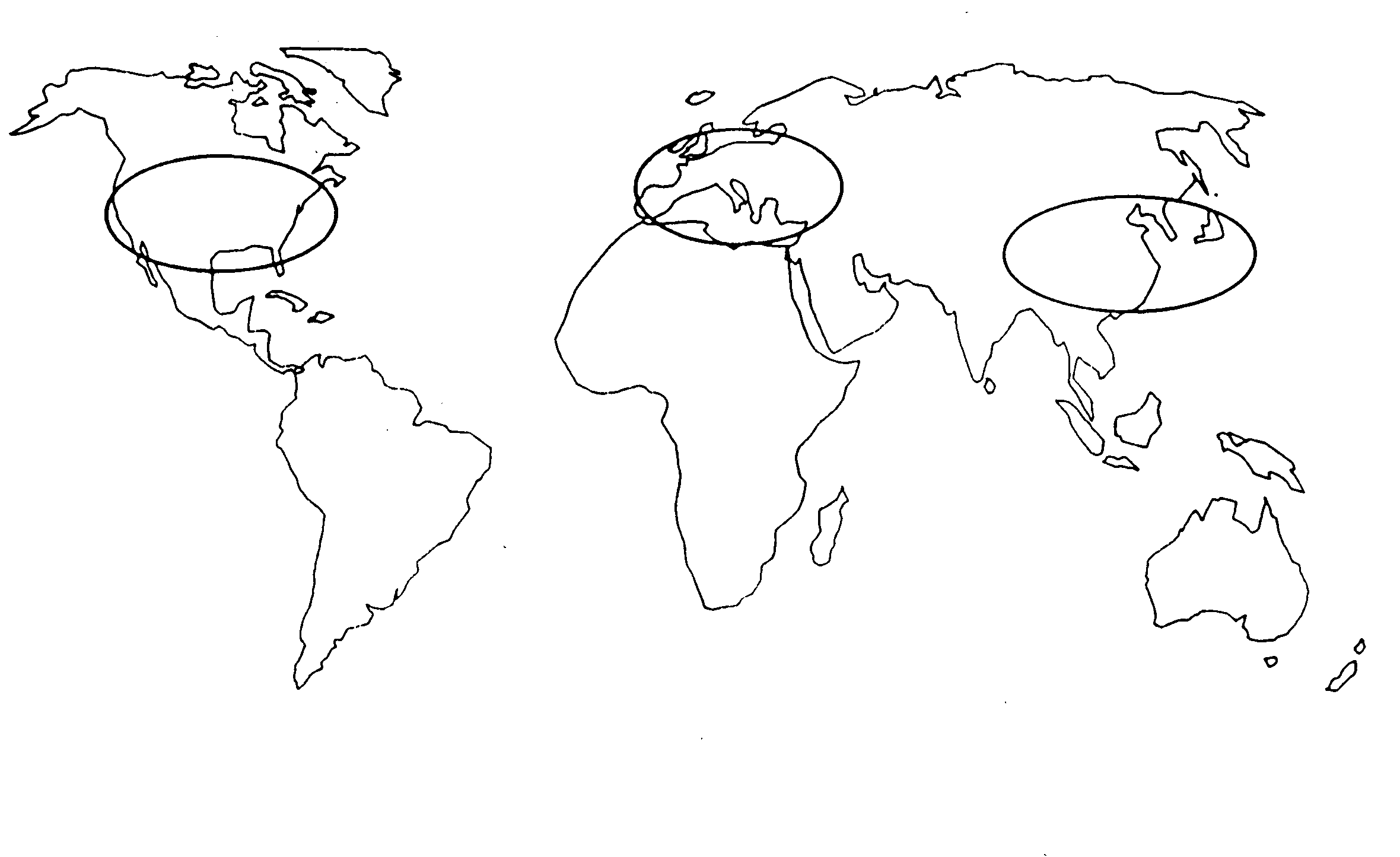 |24. October  2011 | Prof. Dr. Norbert Koubek | Folie
|
25
Country focus
National autonomy
Global Network
Produc-tion
Produc-tion
Produc-tion
R&D
R&D
R&D
Supply
Supply
Supply
Count.1
Count.2
Count.3
Stategies for Value Chain Optimisation
Principles of Value Chains
Count.4
|24. October 2011 | Prof. Dr. Norbert Koubek | Folie
Source: Ringsletter / Skrobarcyk (1994), S. 343
26
Consumer-Product
Value Chain
Concentration to Basicproducts / Supplyproducts
Concentration to Consumer-Product
Neutral Structure of the Value Chain
Row Material
Value Chain Optimisation…
… to different functions of the Process
|24. October  2011 | Prof. Dr. Norbert Koubek | Folie
27
3 Models in intercultural Managementresearch
Ethnocentric Approach: Headquarter oriented
Polycentric Approach: Cultural oriented to different countries	
Geocentric Approach: Orientation to global best practice and intercultural combination
|24.October 2011 | Prof. Dr. Norbert Koubek | Folie
28
Fundamental Types of Cultures in International Companies
S a
S b
H
S f
S c
S e
S d
Ethnocentric
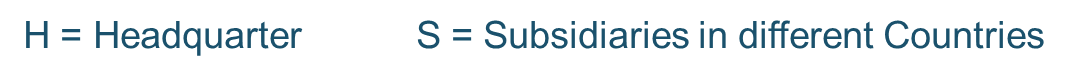 |24.October 2011 | Prof. Dr. Norbert Koubek | Folie
29
S a
S b
H
S f
S c
S e
S d
Polycentric
Fundamental  Types of Cultures in International Companies
H = Headquarter           S = Subsidiaries in different Countries
|24.October 2011 | Prof. Dr. Norbert Koubek | Folie
30
S a
S b
H
S f
S c
S e
S d
Fundamental  Types of Cultures in International Companies
Geocentric
H = Headquarter           S = Subsidiaries in different Countries
|24.October 2011 | Prof. Dr. Norbert Koubek | Folie
31
Performance of Global Companies
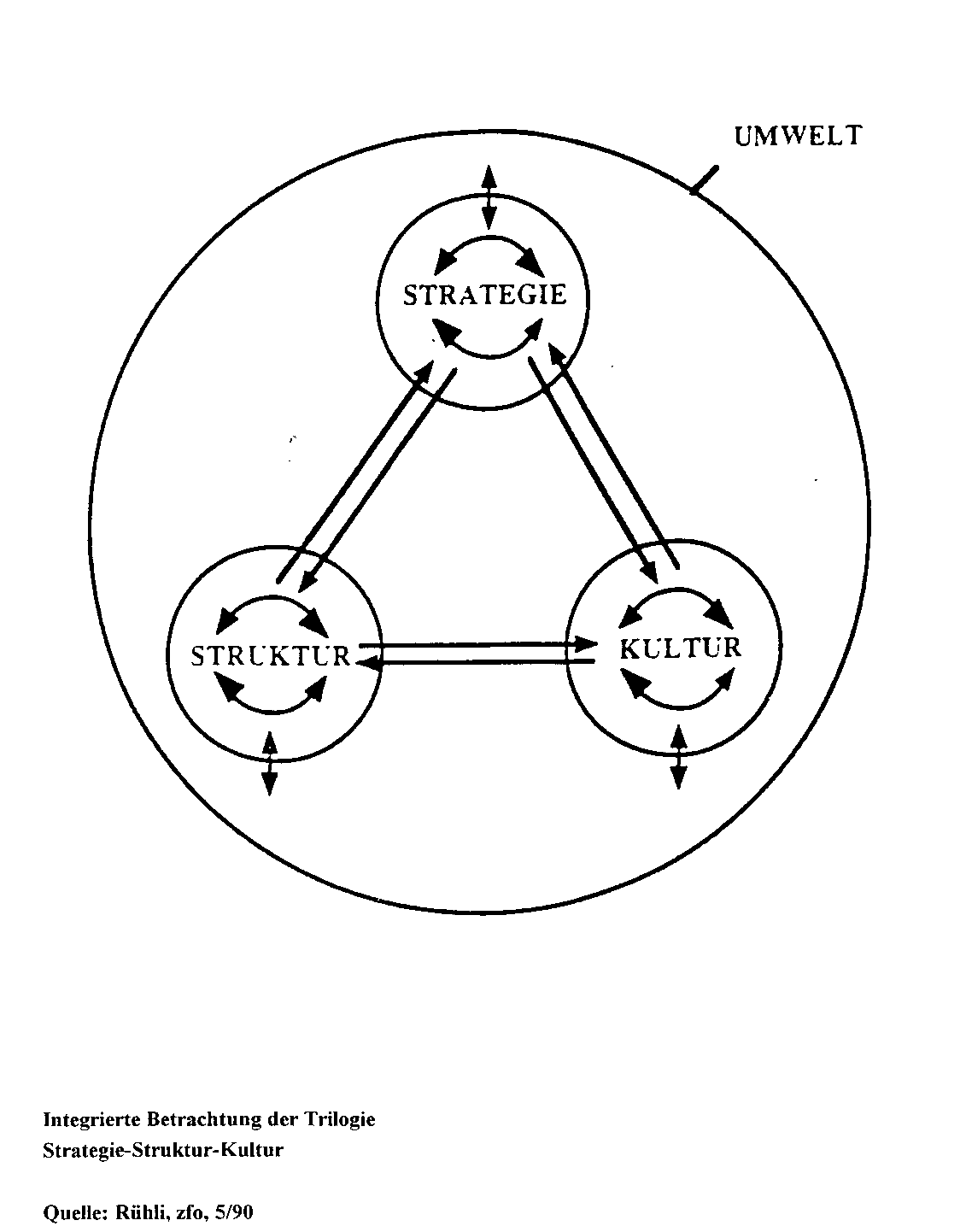 ENVIRONMENT
STRATEGY
STRUCTURE
CULTURE
North         North  /North         South/South        North /South        North
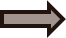 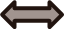 Source: Rühli, zfo, 5/90
|24.October 2011 | Prof. Dr. Norbert Koubek | Folie
32
World Map via Europe
|24.October 2011 | Prof. Dr. Norbert Koubek | Folie
33
World Map via Asia
|24.October 2011 | Prof. Dr. Norbert Koubek | Folie
34
Thank you very much
 for your attention
|24.October 2011 | Prof. Dr. Norbert Koubek | Folie
35